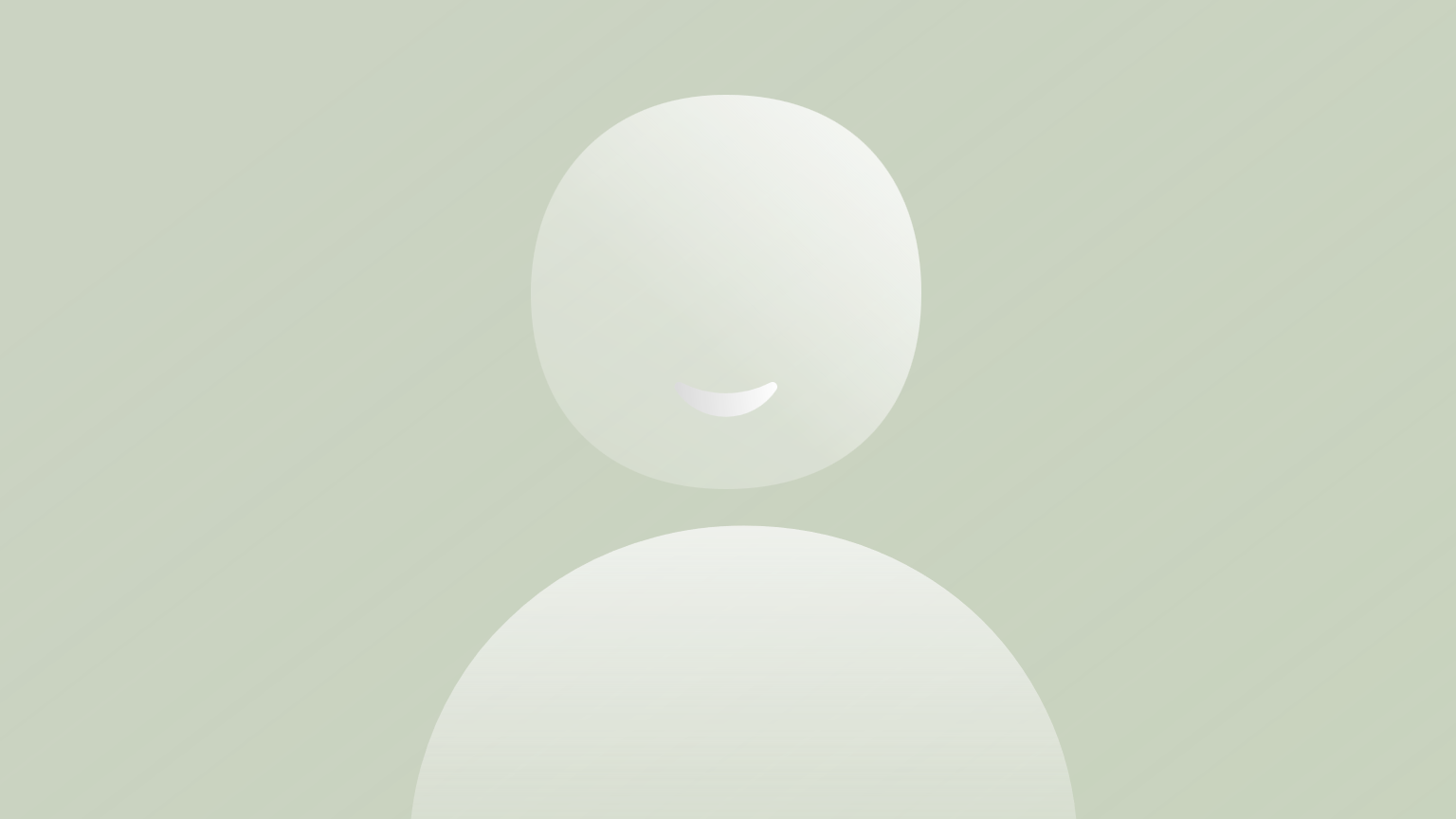 INDUCTIVE BIBLE STUDY (IBS) 
Exposing the Scripture
2Ti 2:15 Study earnestly to present yourself approved to God, 
a workman that does not need to be ashamed, 
rightly dividing the Word of Truth.
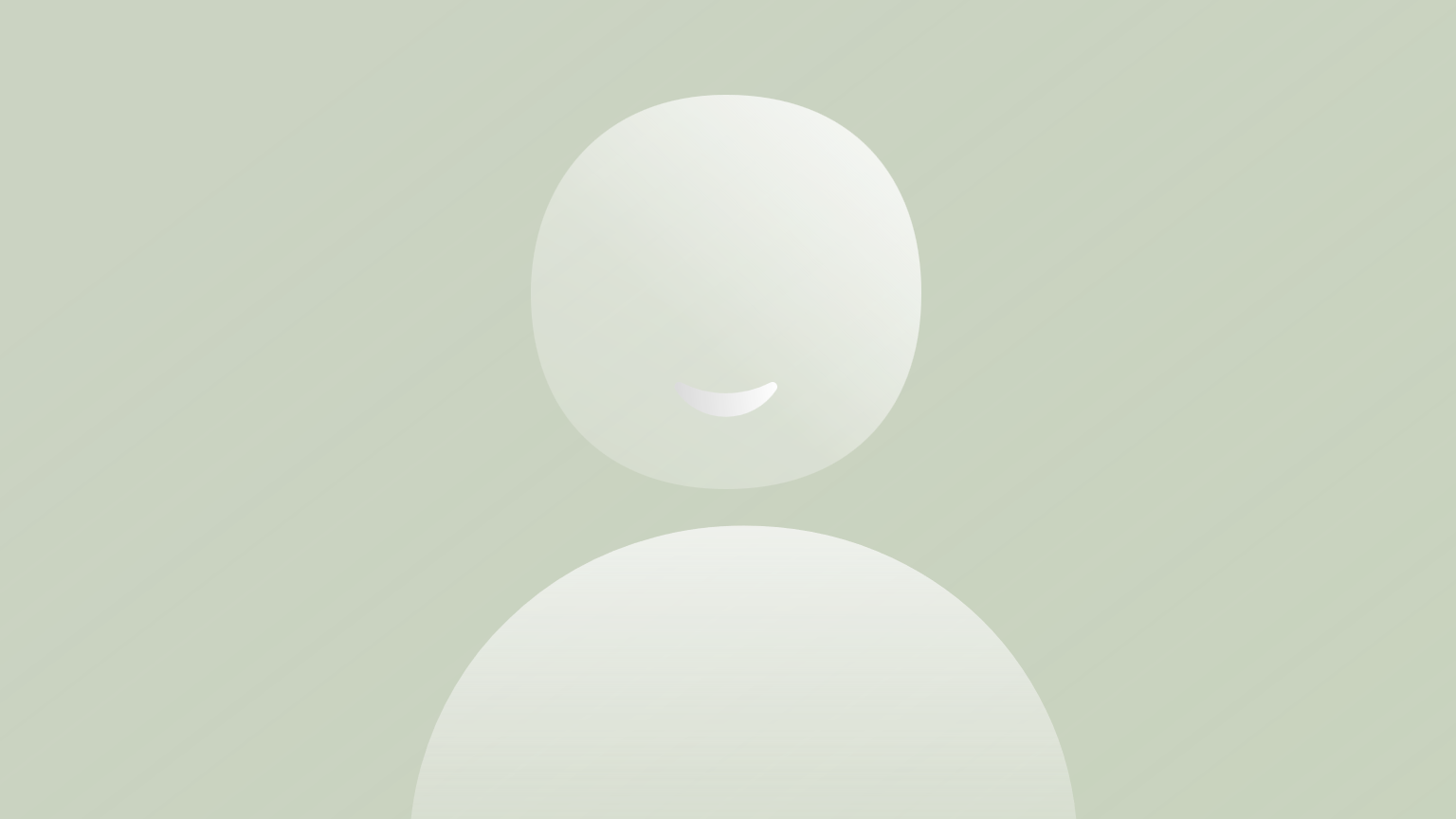 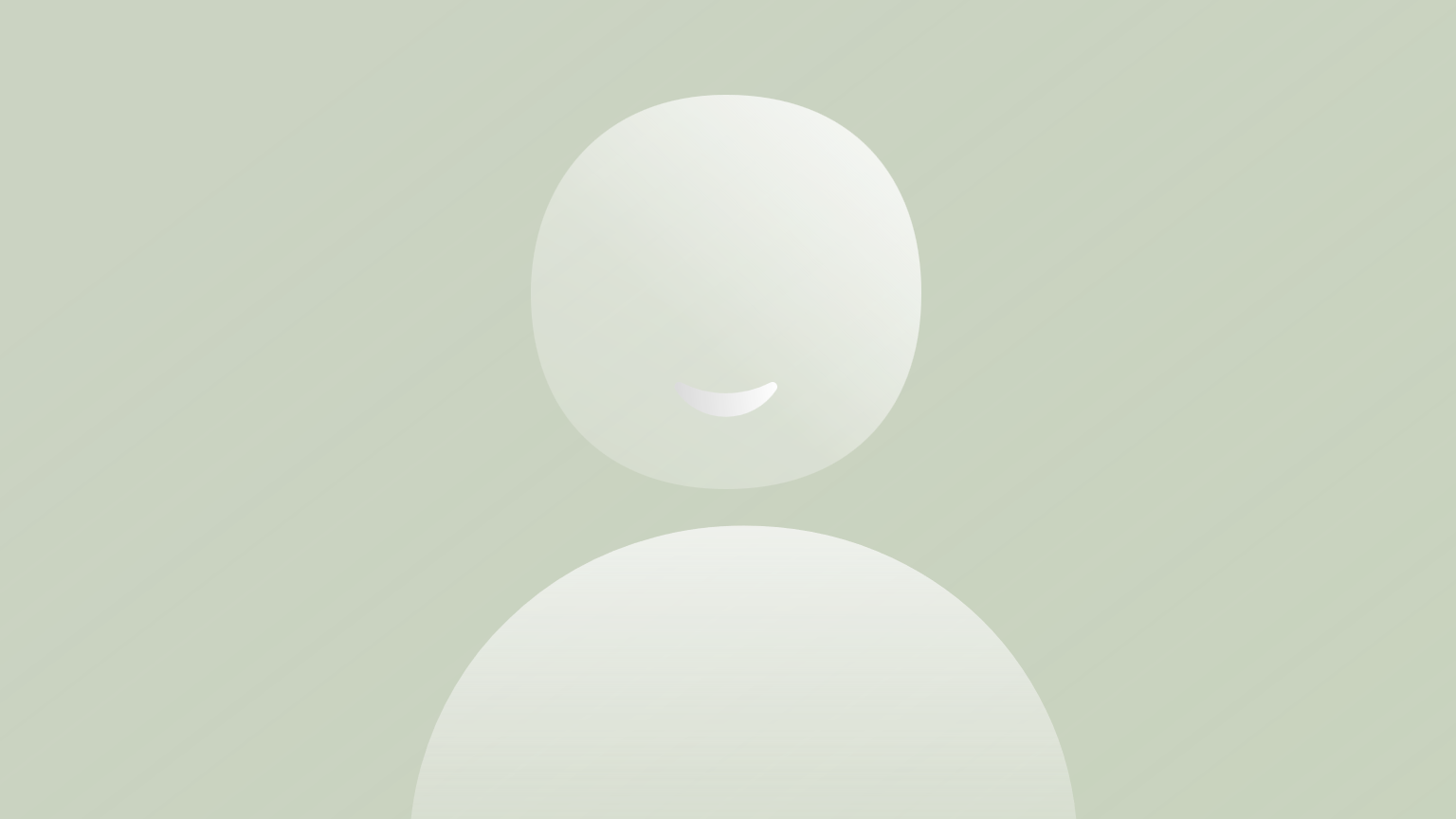 Pray
Prepare
Observation (O)
What does the passage say?
Interpretation (I)
What does the passage mean?
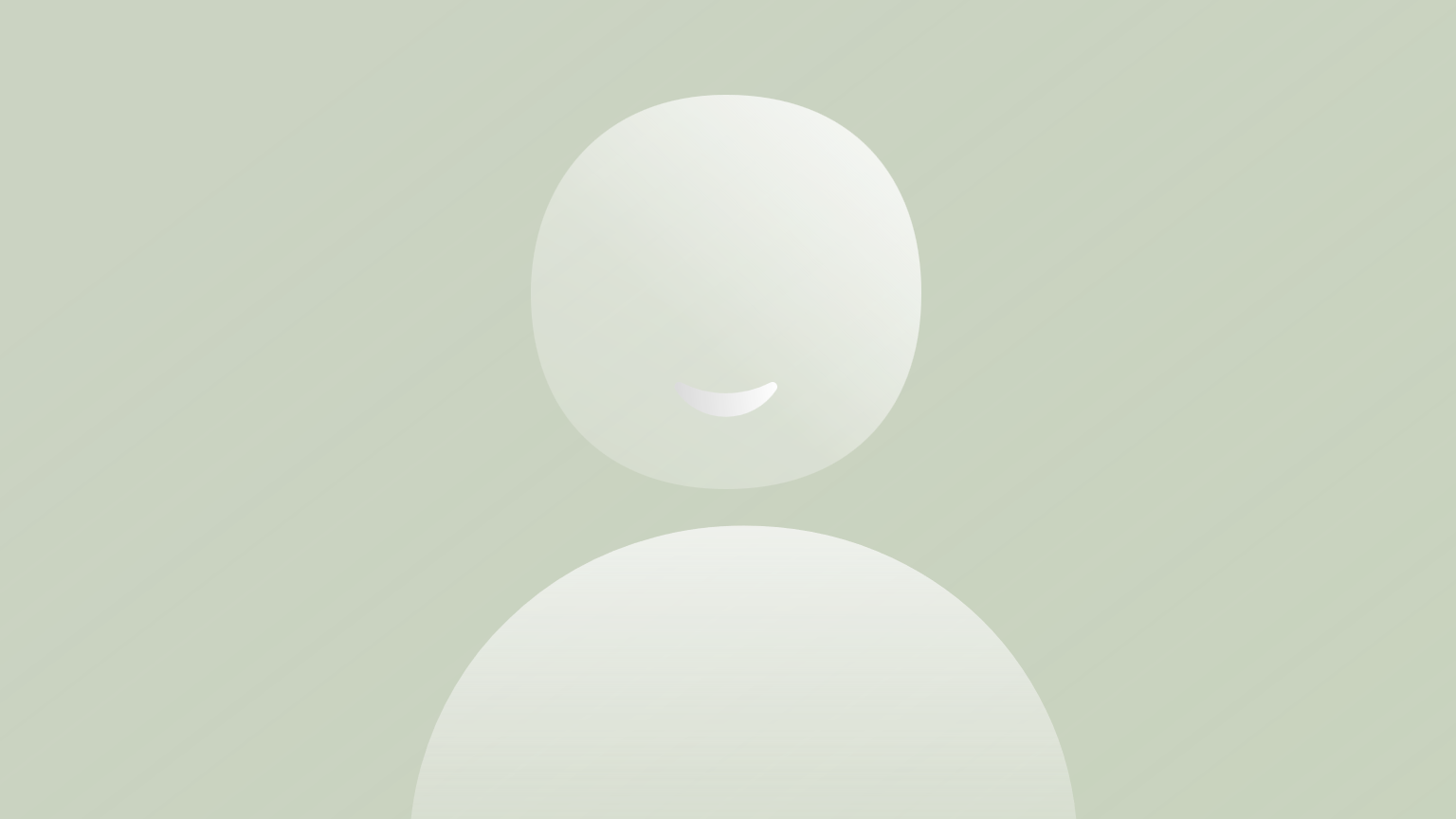 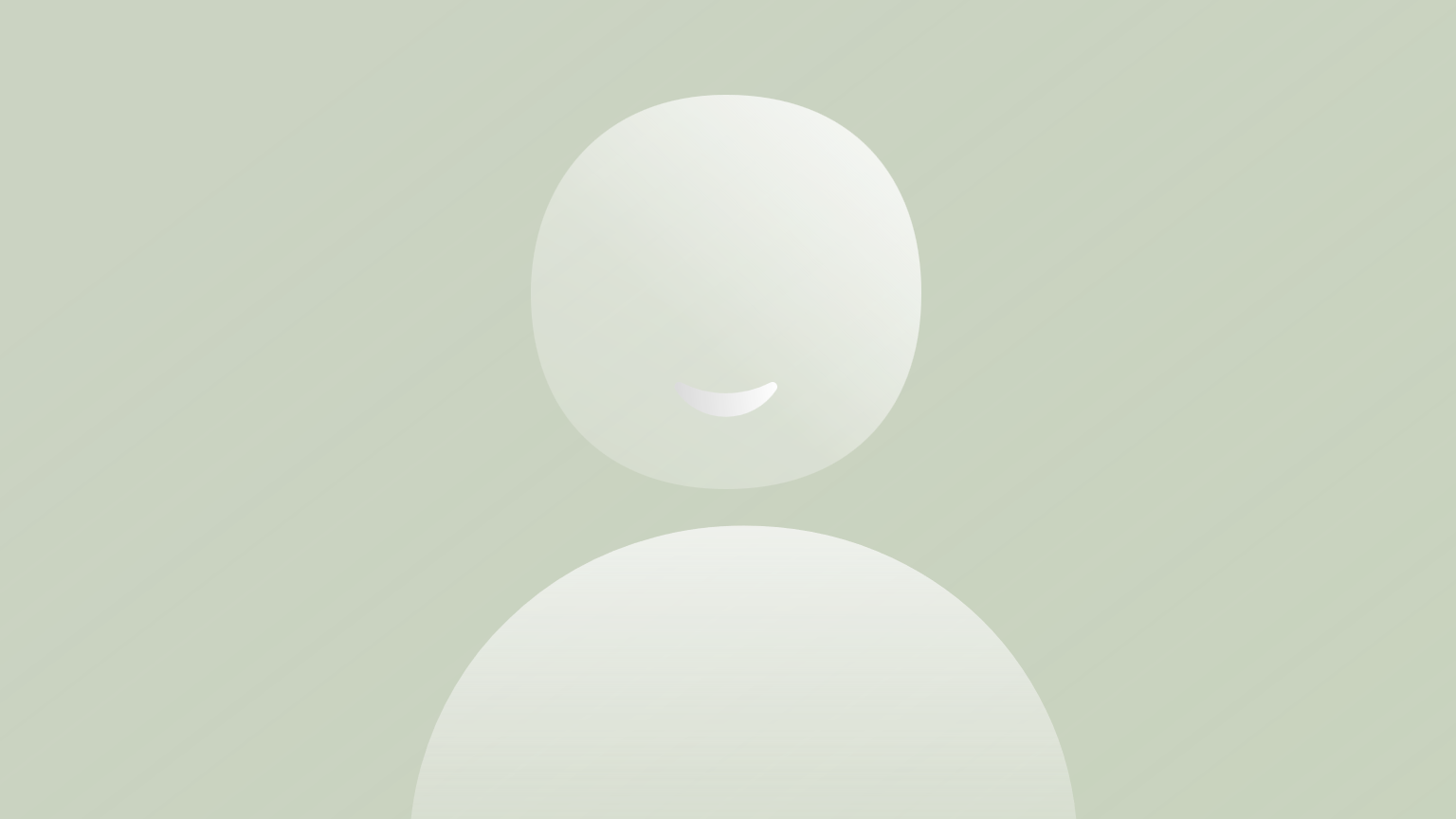 Application (A)
What does the passage require of me?
Observation – “What do I see here?”
2Ti 3:16 All Scripture is God-breathed, 
and is profitable for doctrine, 
for reproof, 
for correction, 
for instruction in righteousness,
 17 that the man of God may be perfected, 
thoroughly furnished to every good work.
(MKJV)
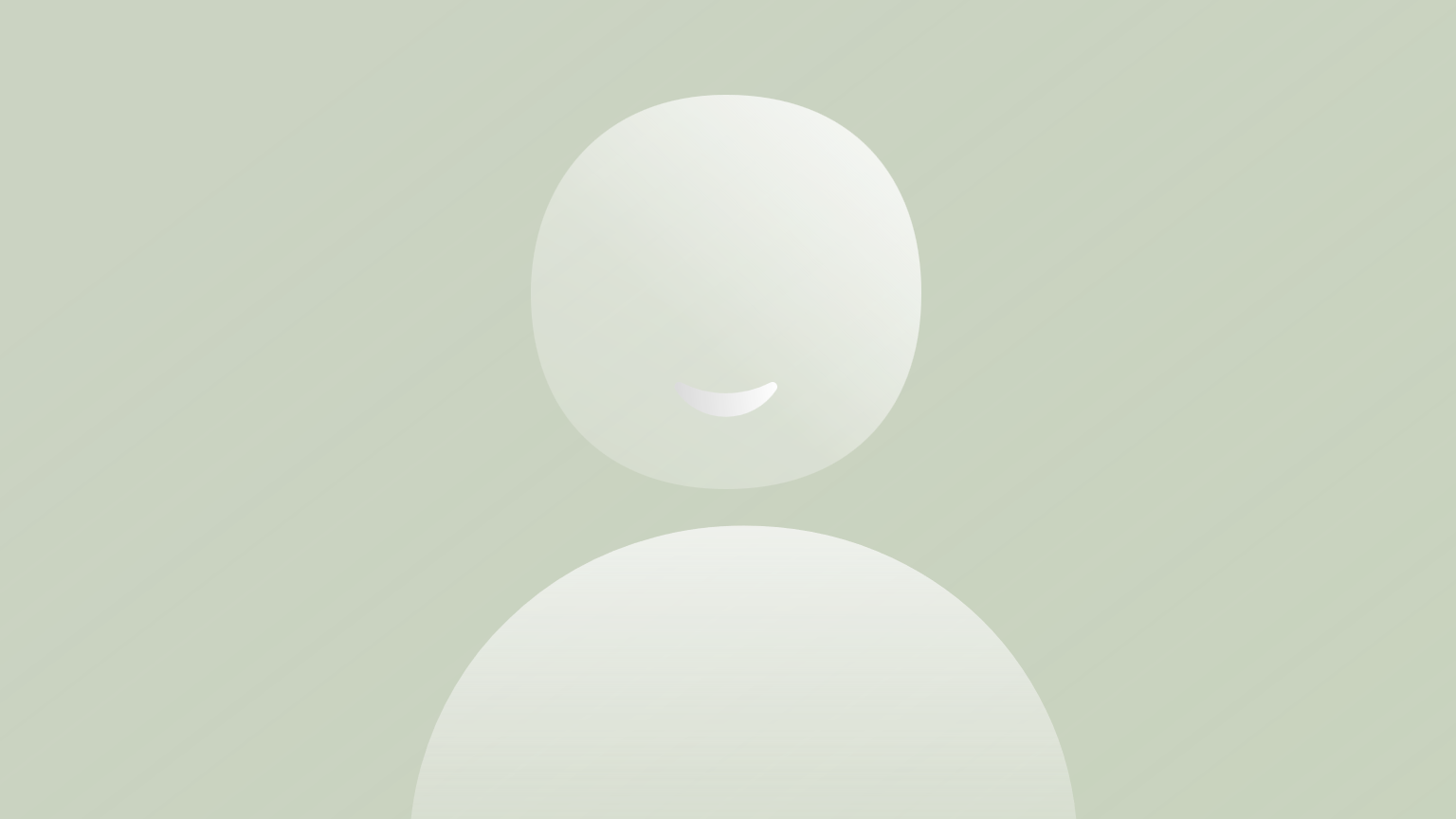 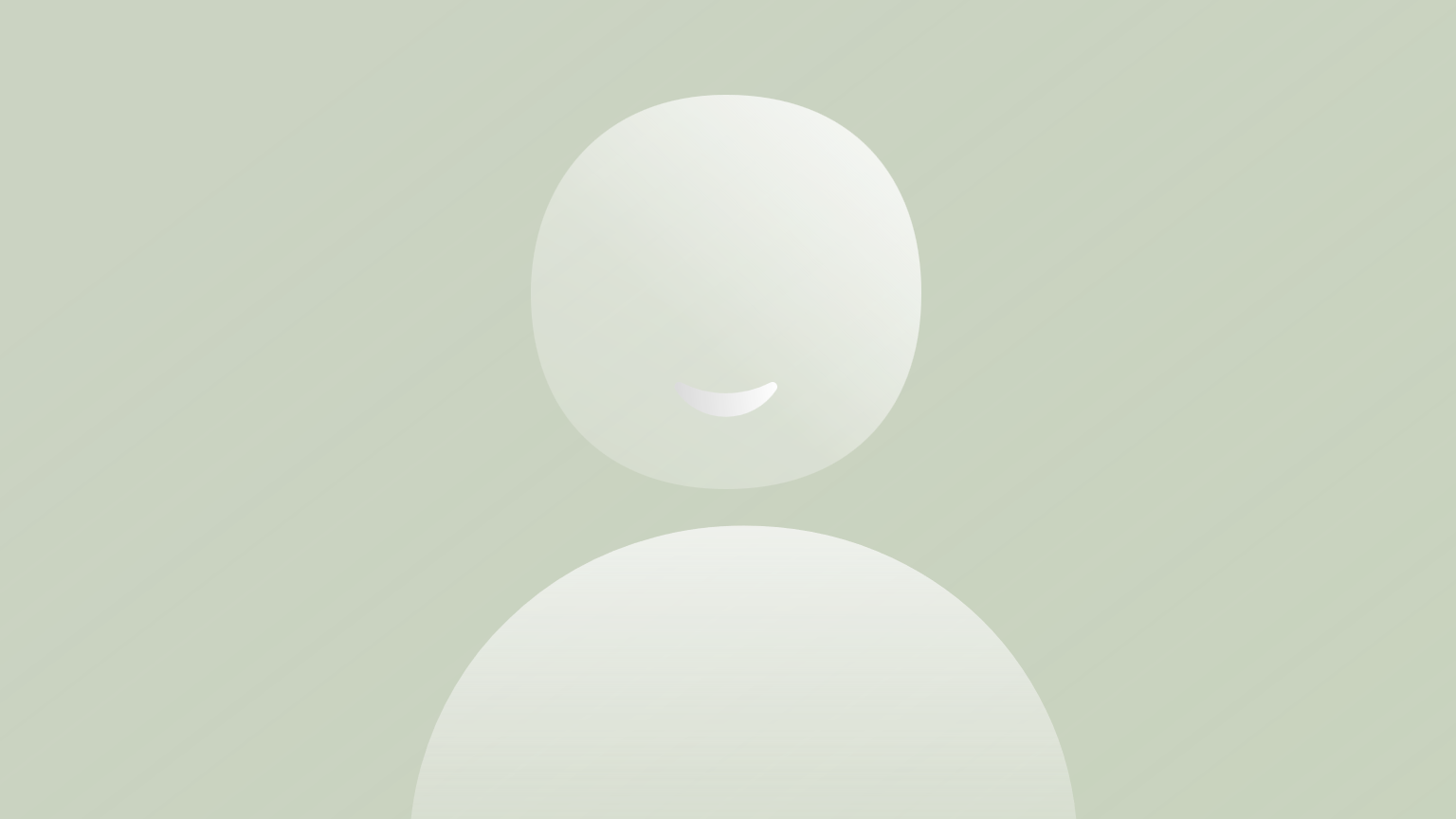 1. Determine context - Read the verses before and after the text you are studying to see it within its context. 	

		2Tim 3:10-15 
Timothy had learned of Paul his teaching, his lifestyle, his purpose, his faith, his love, his perseverance in persecution, his patience 
Timothy was aware of difficulties Paul had faced at Antioch, Iconium and Lystra
Timothy had heard and known the scriptures since childhood, he must understand their source and significance. 

Paraphrase and explain the passage in a few of your own words, this will be your basic theme. 
(This passage talks about - the source of God’s word and its significance for the man of God in spite of difficulties)
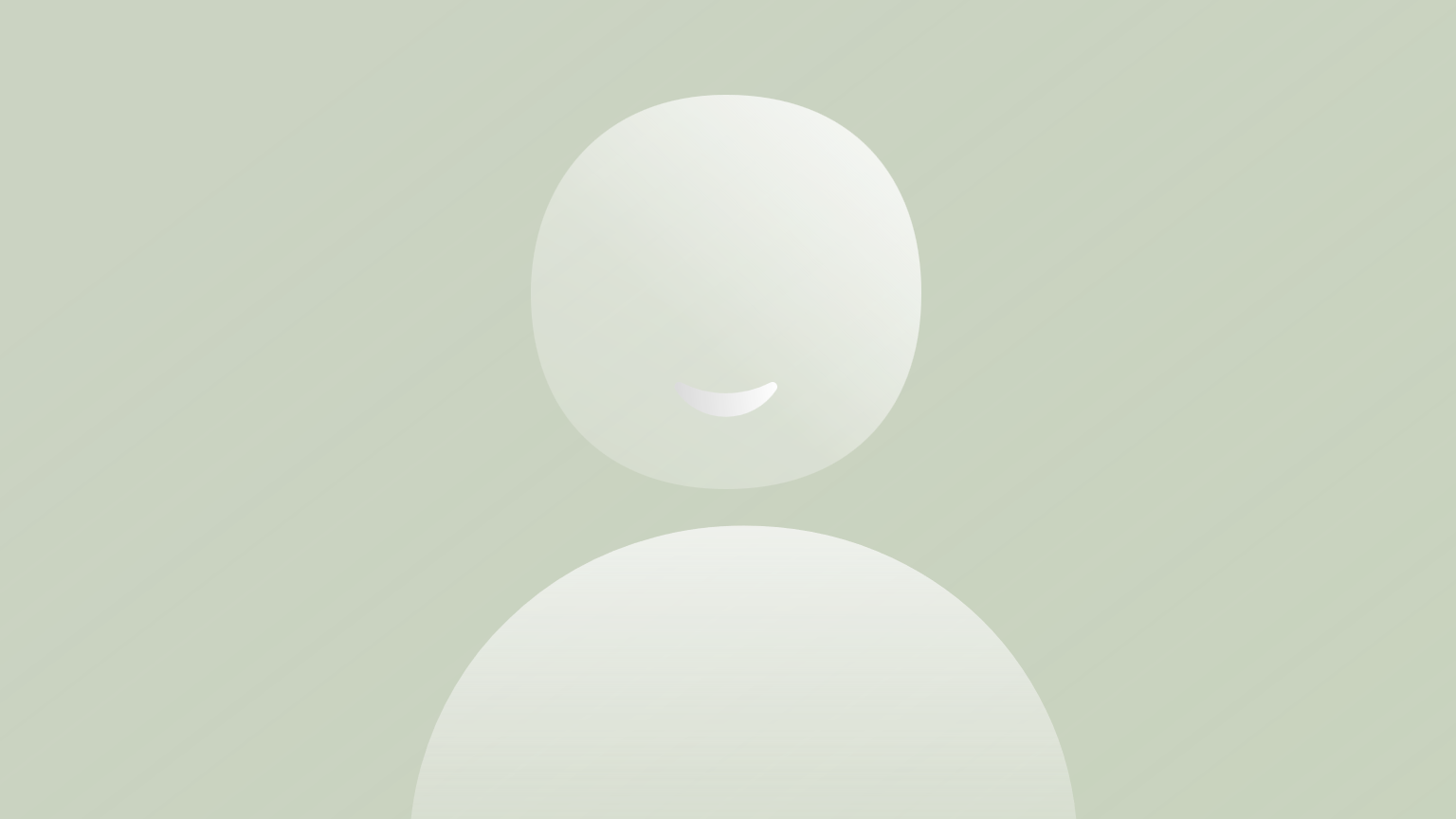 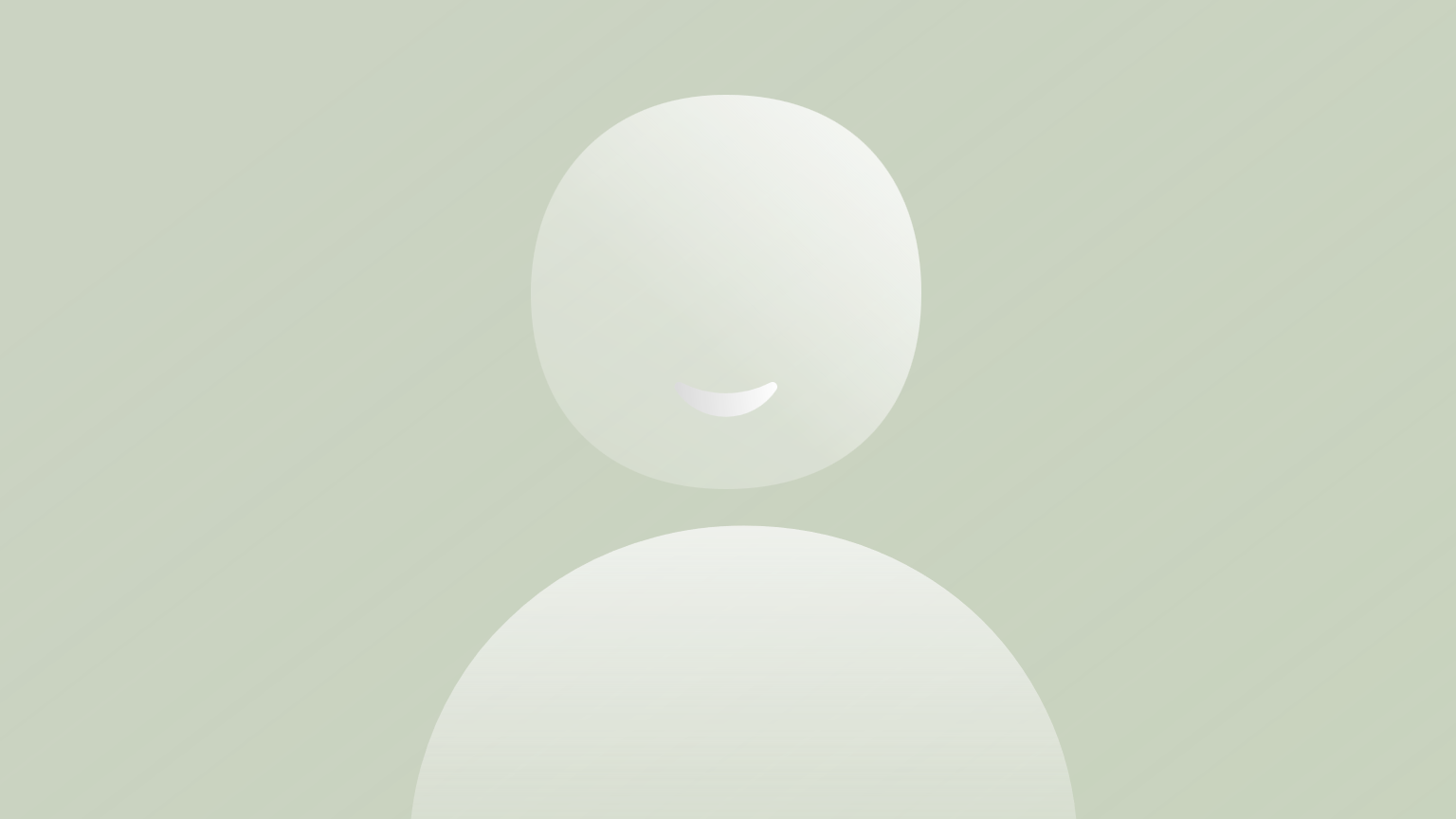 2. Repeated readings

This will help form a basic outline of the text. To outline the text is to organize your discoveries in the observation process into a structured, systematic and logical sequence. Outlining forces, us to stay within the context of the passage. This skill will help you to discover the author’s main thought, the division of the passage and to identify the major facts. It is a skill that can take some time to develop so be patient with yourself.
 
Keep in mind chapter and verse divisions in our modern translations 
do not necessarily denote where verses begin or end 
Because they were not part of the original writings!
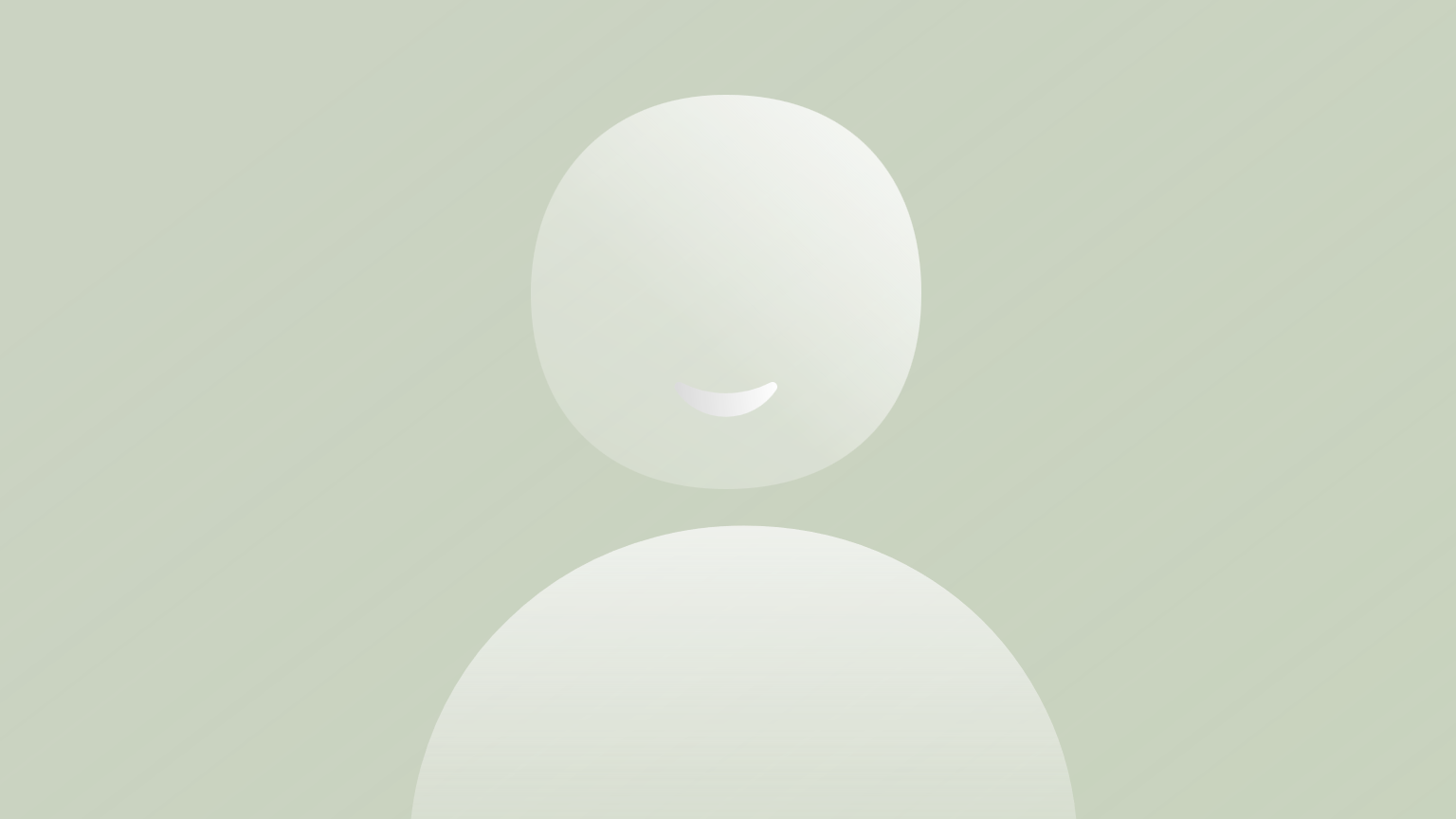 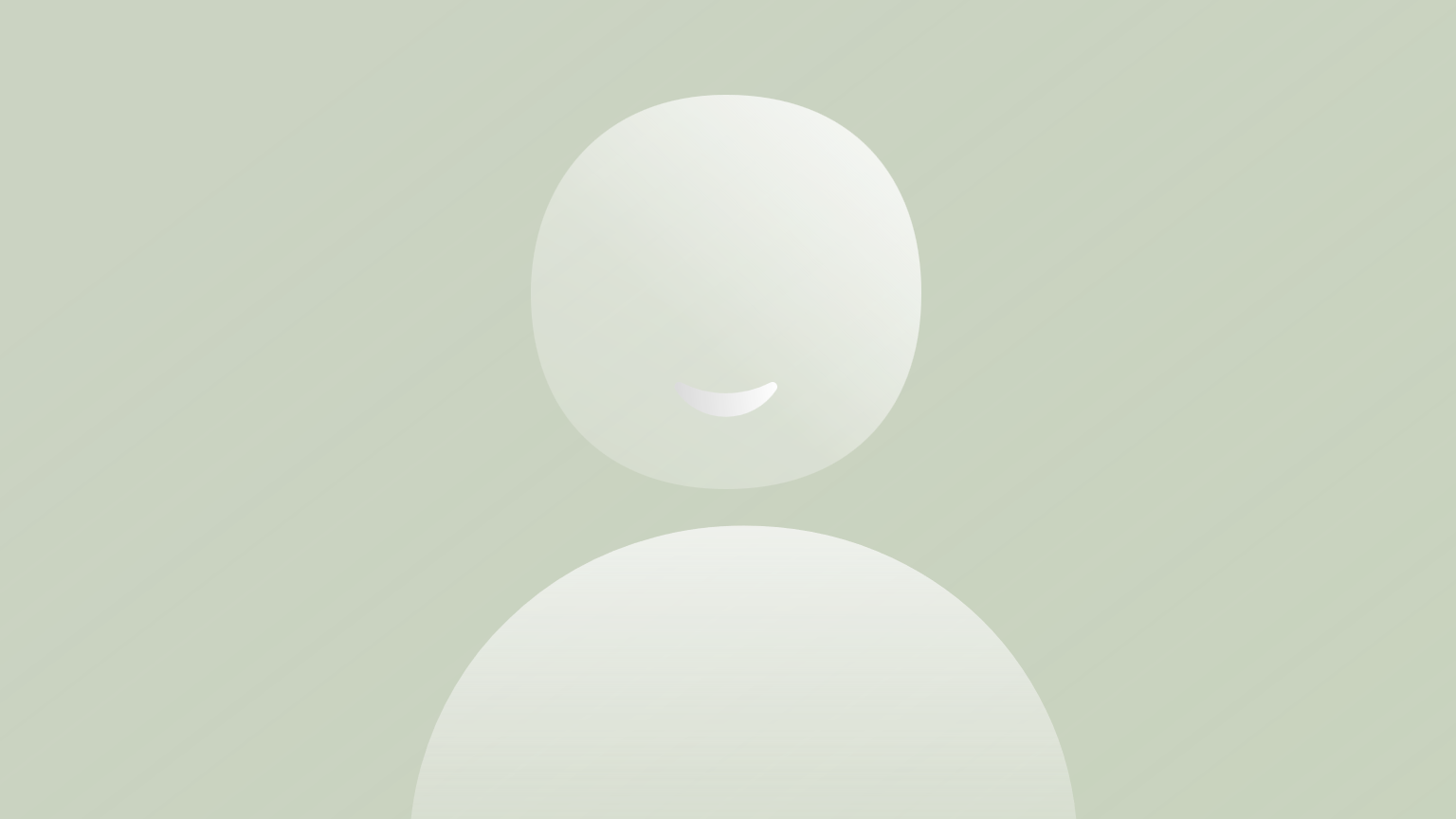 3. Make a basic outline

First read the text several times. Always go in sequence from verse to verse

	Step 1:  Recognize the changes in thought or divisions
		*Two key thoughts are primary in these verses
16 All Scripture is given by inspiration of God, 
And is profitable for doctrine, for reproof, for correction, for instruction in righteousness 
____________________________________________________

17 That the Man of God may be thoroughly equipped for every good work
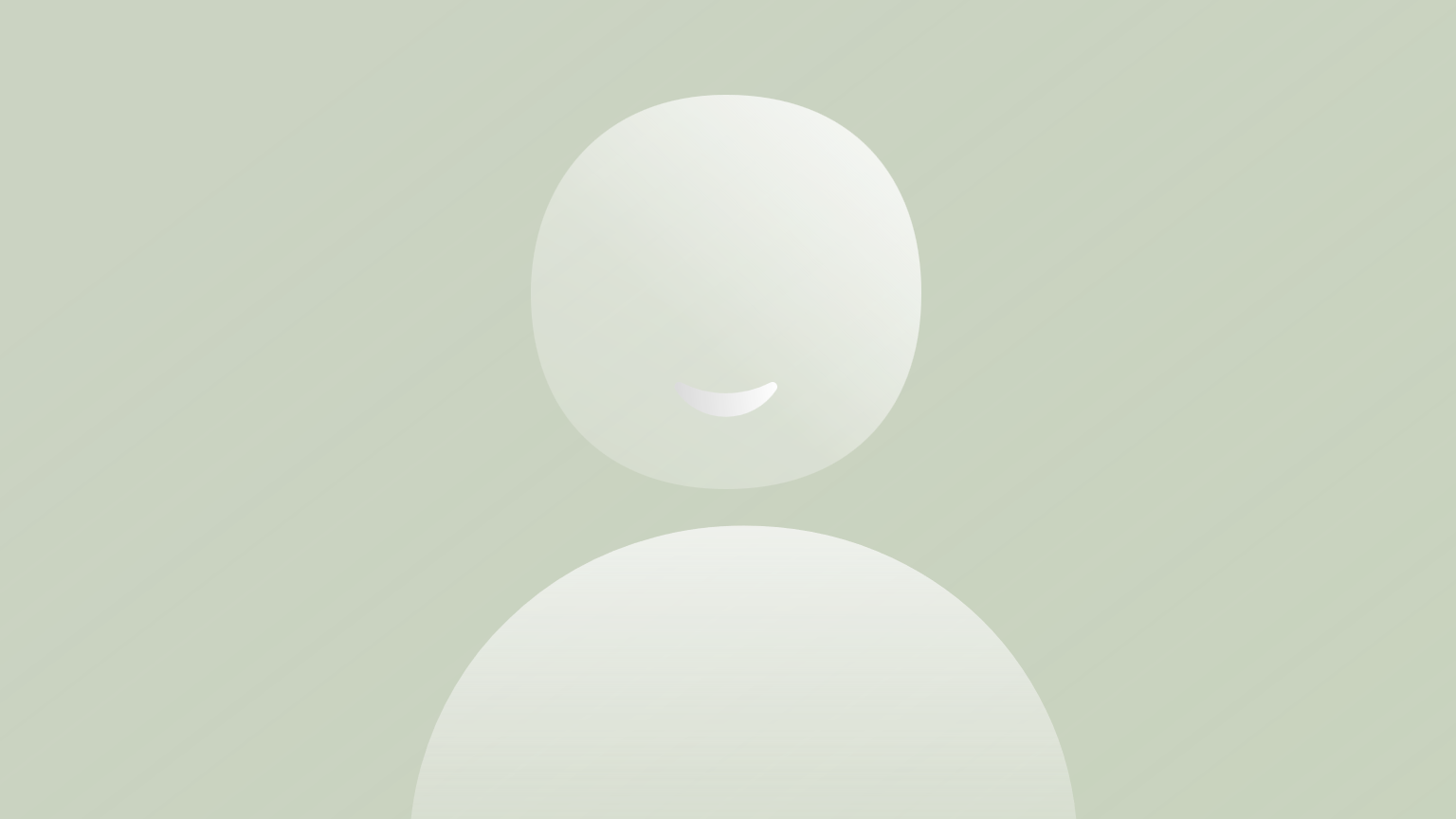 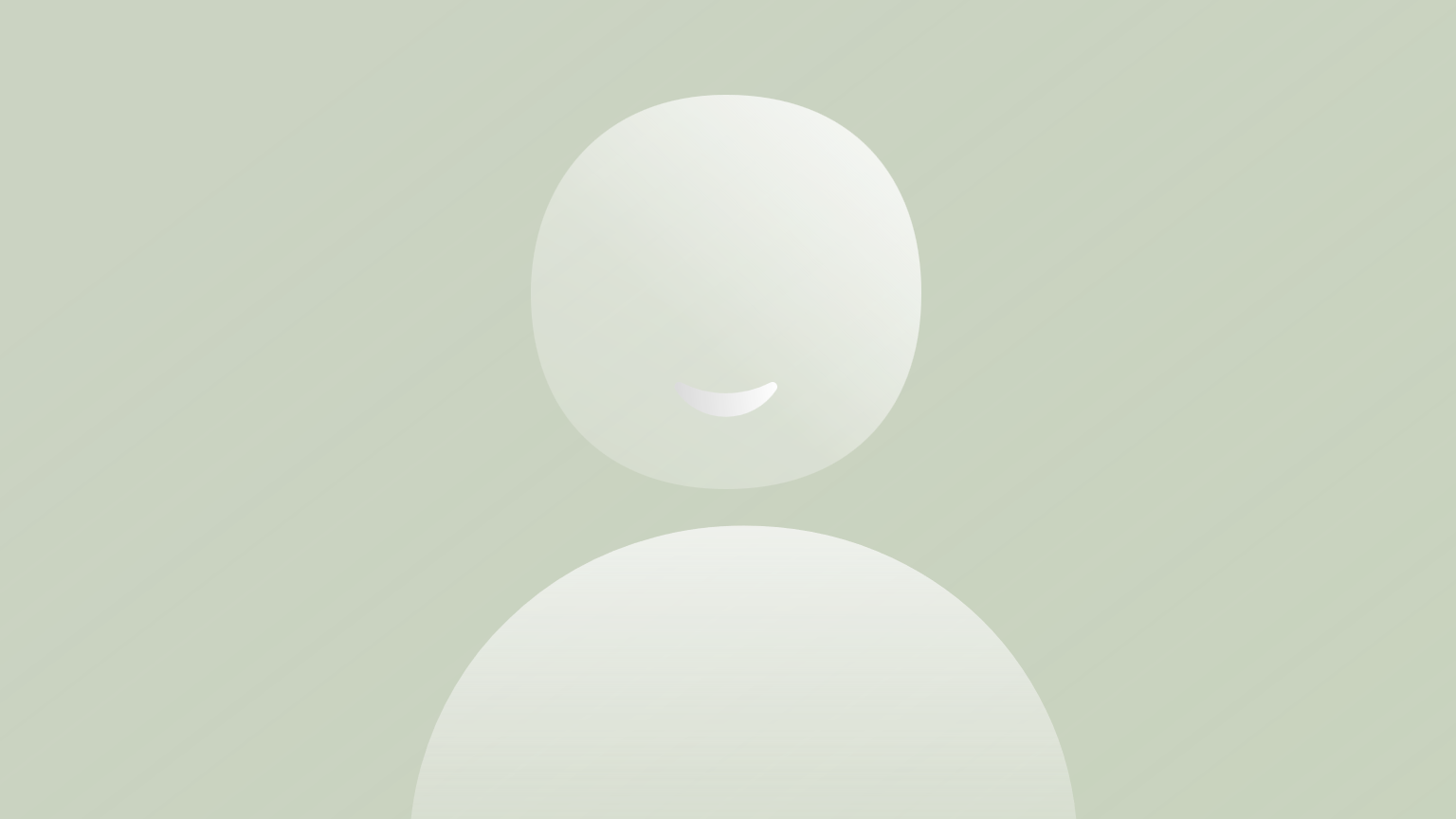 From saturating yourself with the text and your basic theme, 
you can now can clarify it further

Basic theme clarified- The Word of God; The Man of God
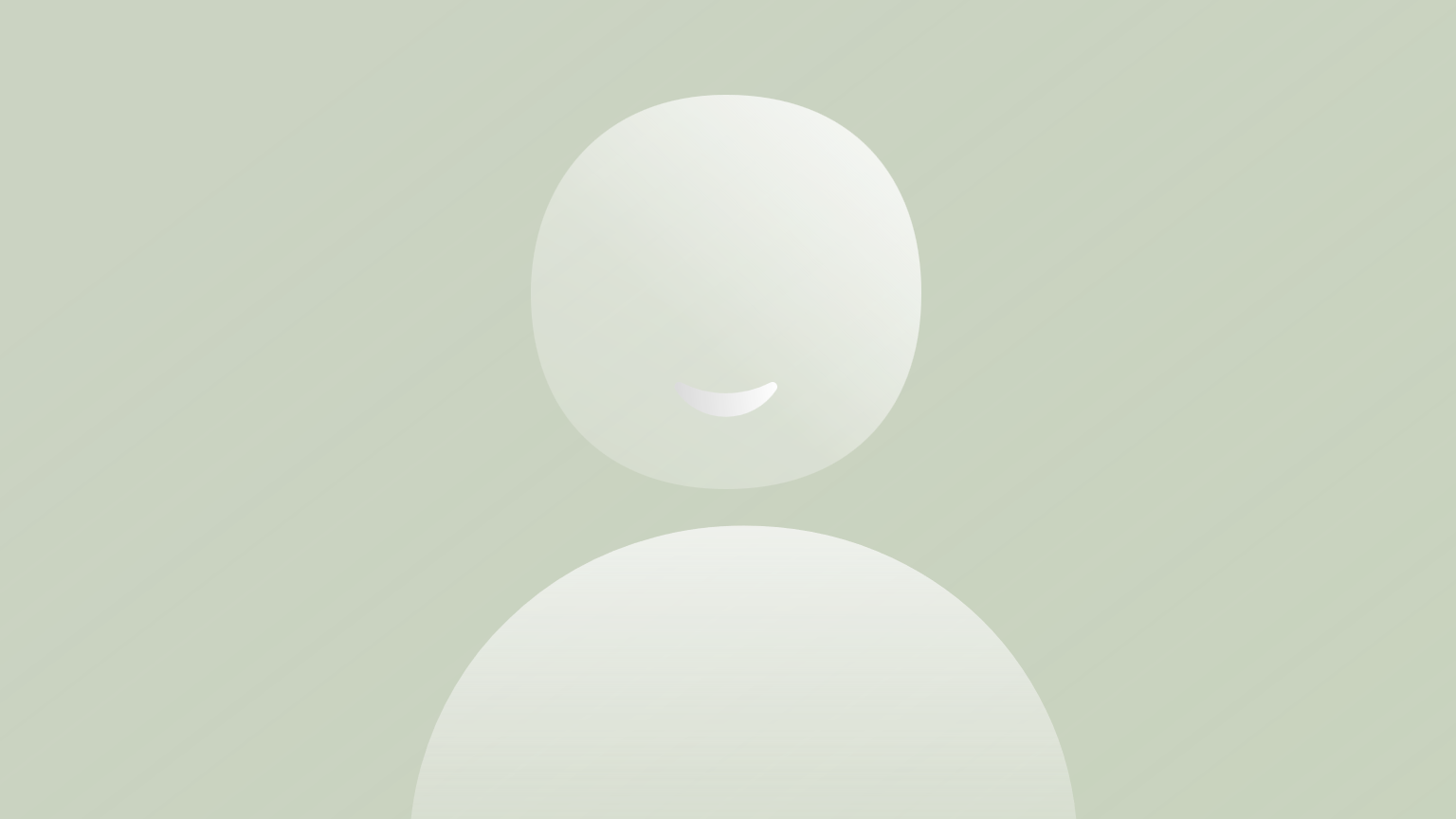 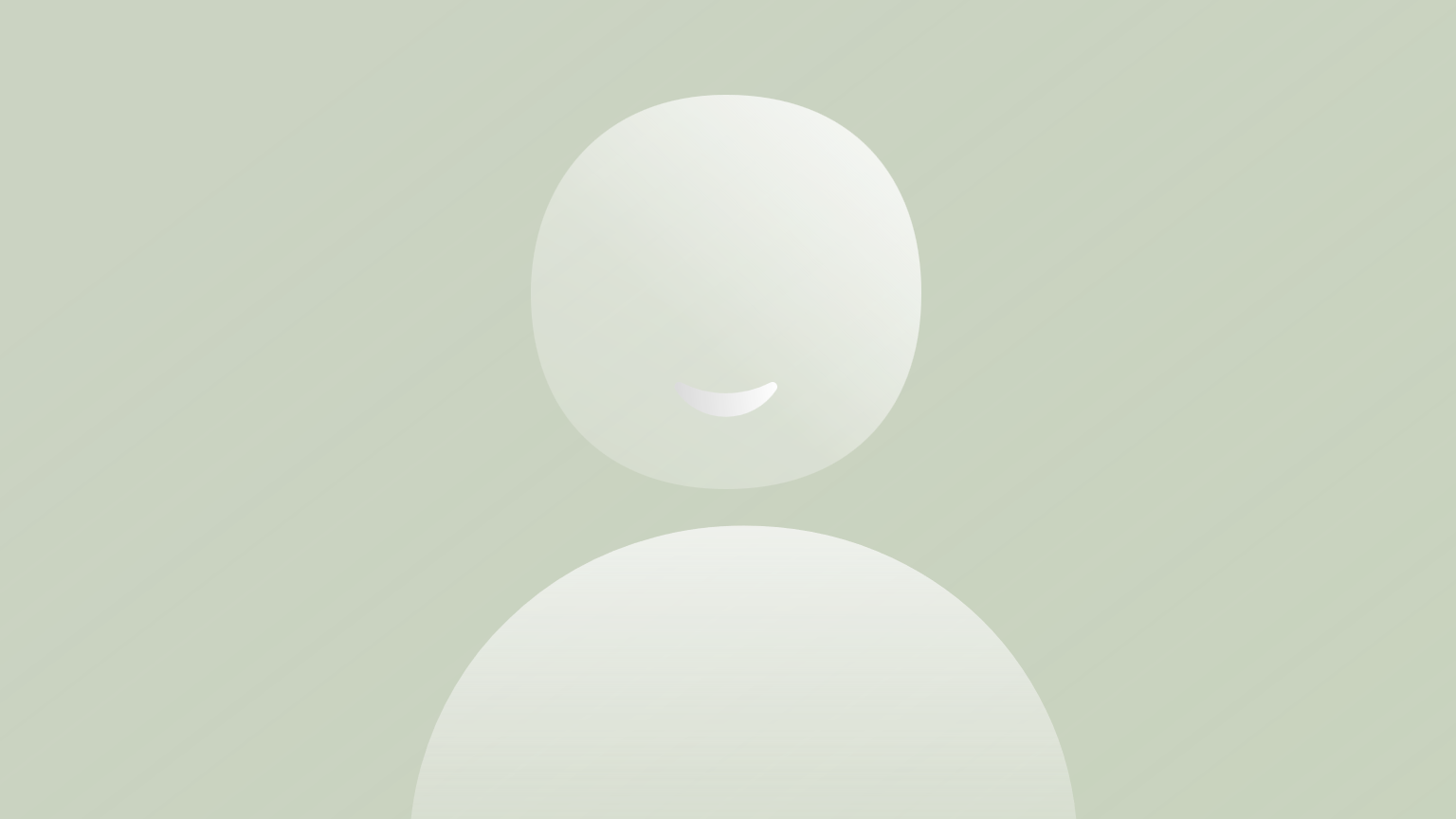 4. Probe

Examine the text in its basic setting (cultural, historical and geographical) ask the investigative questions; 5w’s & h 

1. Who? the people.  Who is speaking and who is he speaking to or about?
	Who is the author? 		
	Who is he addressing in the letter? 	
 
2. What? events and actions. What events are taking place? What are the people doing and what are they saying?

	What is the motive? 		
	What is the significance? 		
	What is the point?
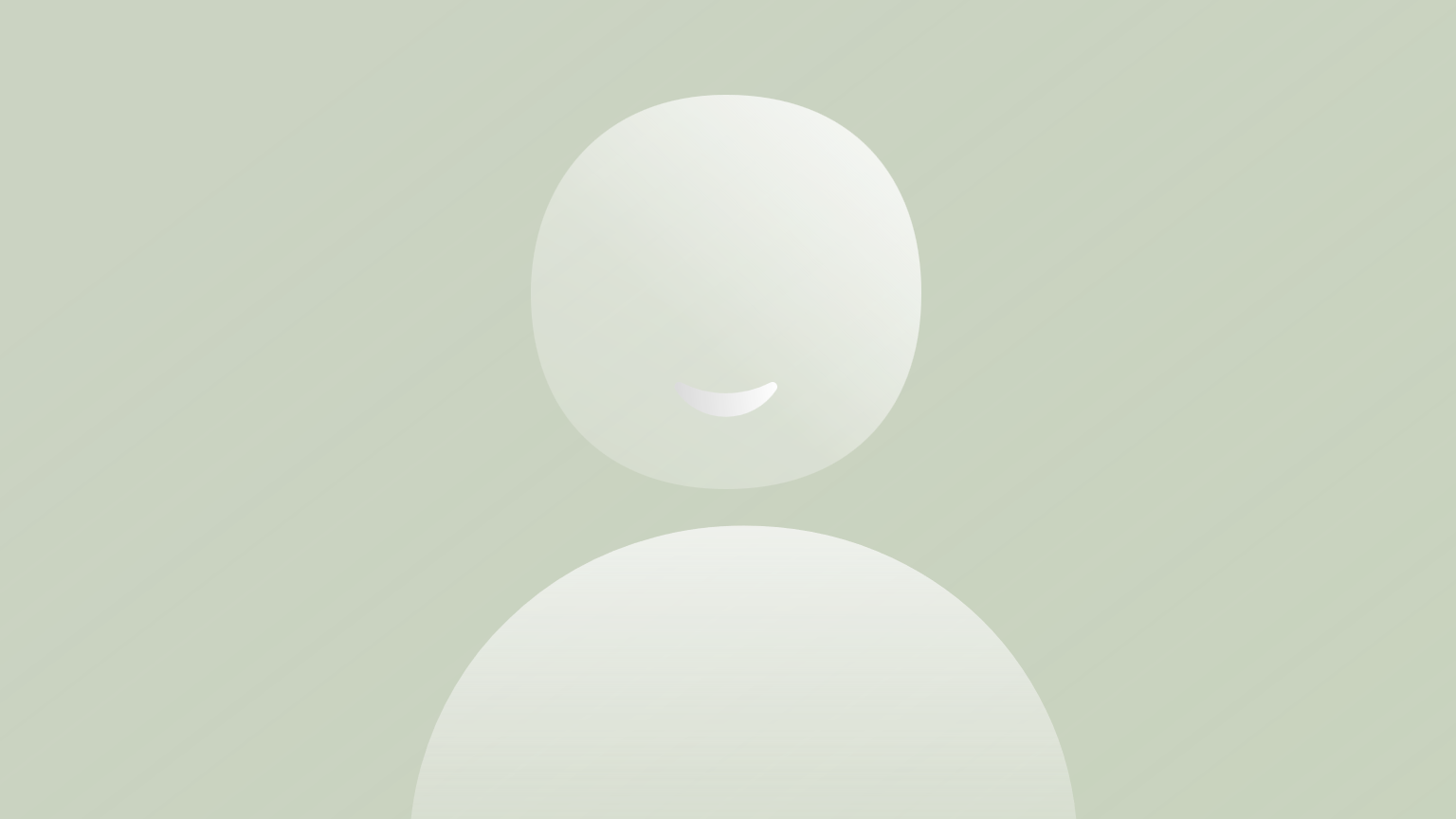 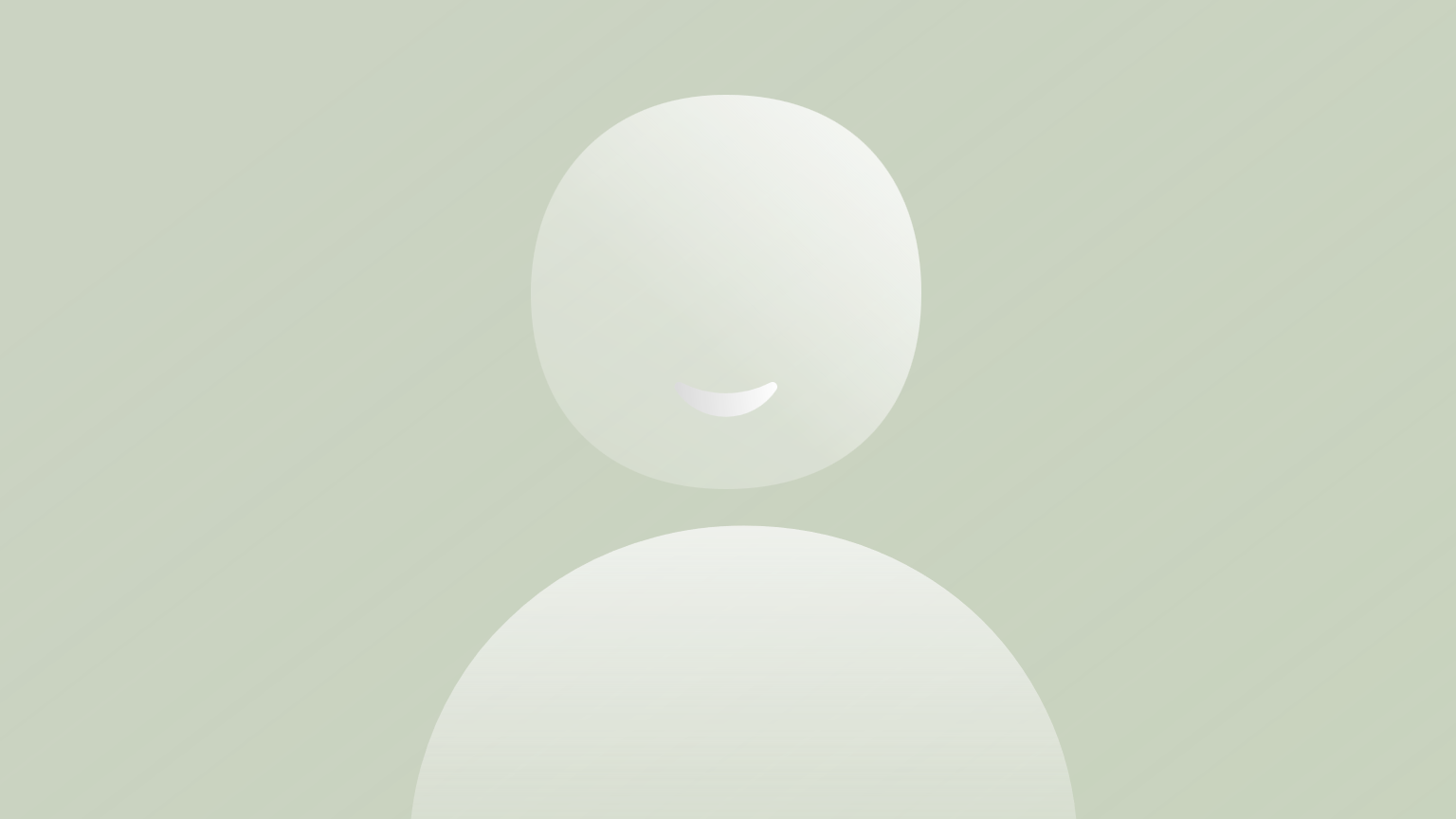 3. When?  time.  When did the story take place and when, will or did something happen? 

	When did this writing take place?

4. Where? location. Where did or will this event take place? Where are the places mentioned in the story?  
	Where are the people coming from or going to?
	Where is the author at the time of writing?	
	Where is the recipient?			

5. Why?  This refers to continued questioning and is related to all of the above.

	Why is the passage important?		
	Why is the what, when, and where significant to the passage?

6. How?  This defines the way in which things or events take place. 

	How is the author communicating his thoughts?
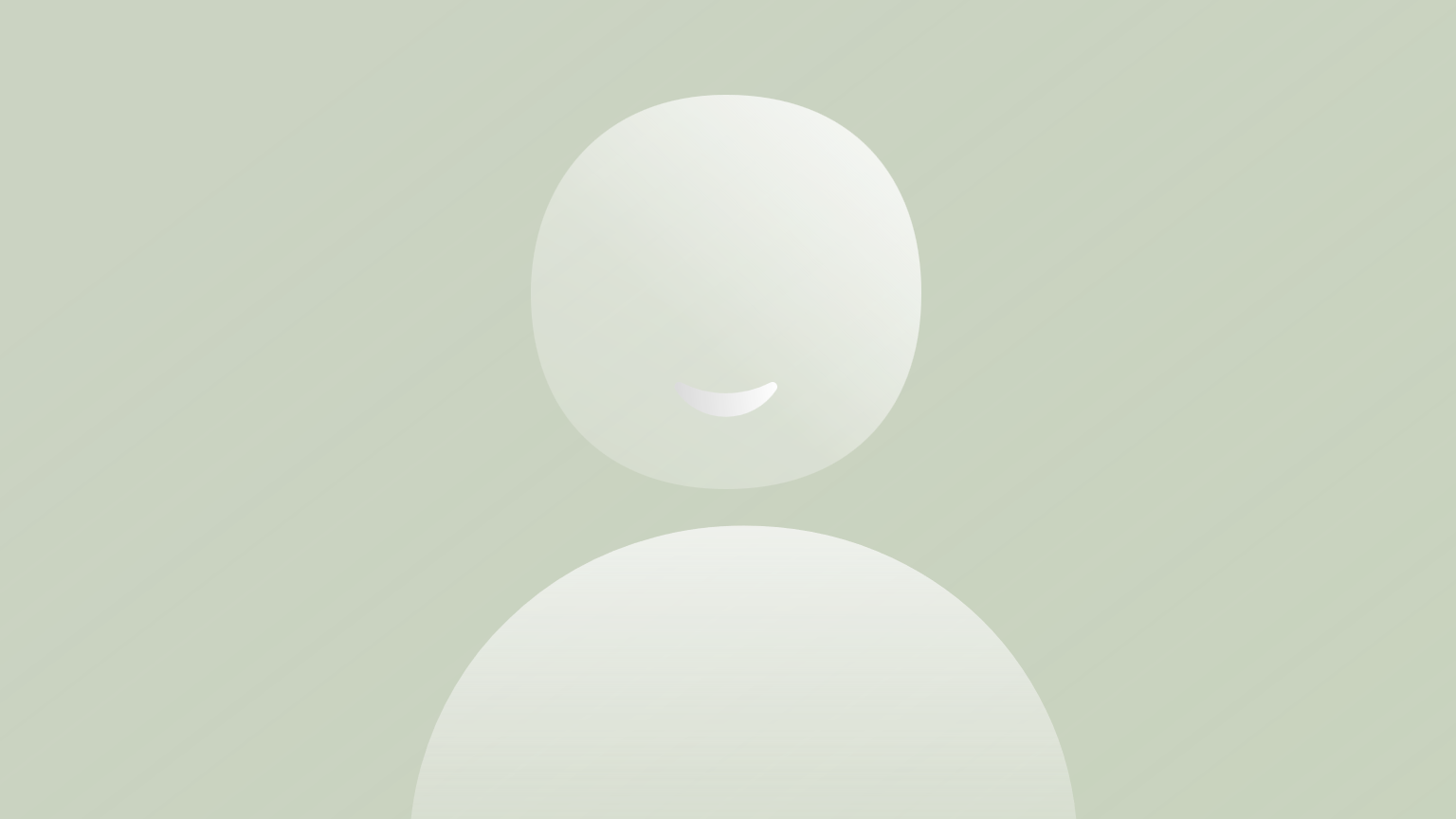 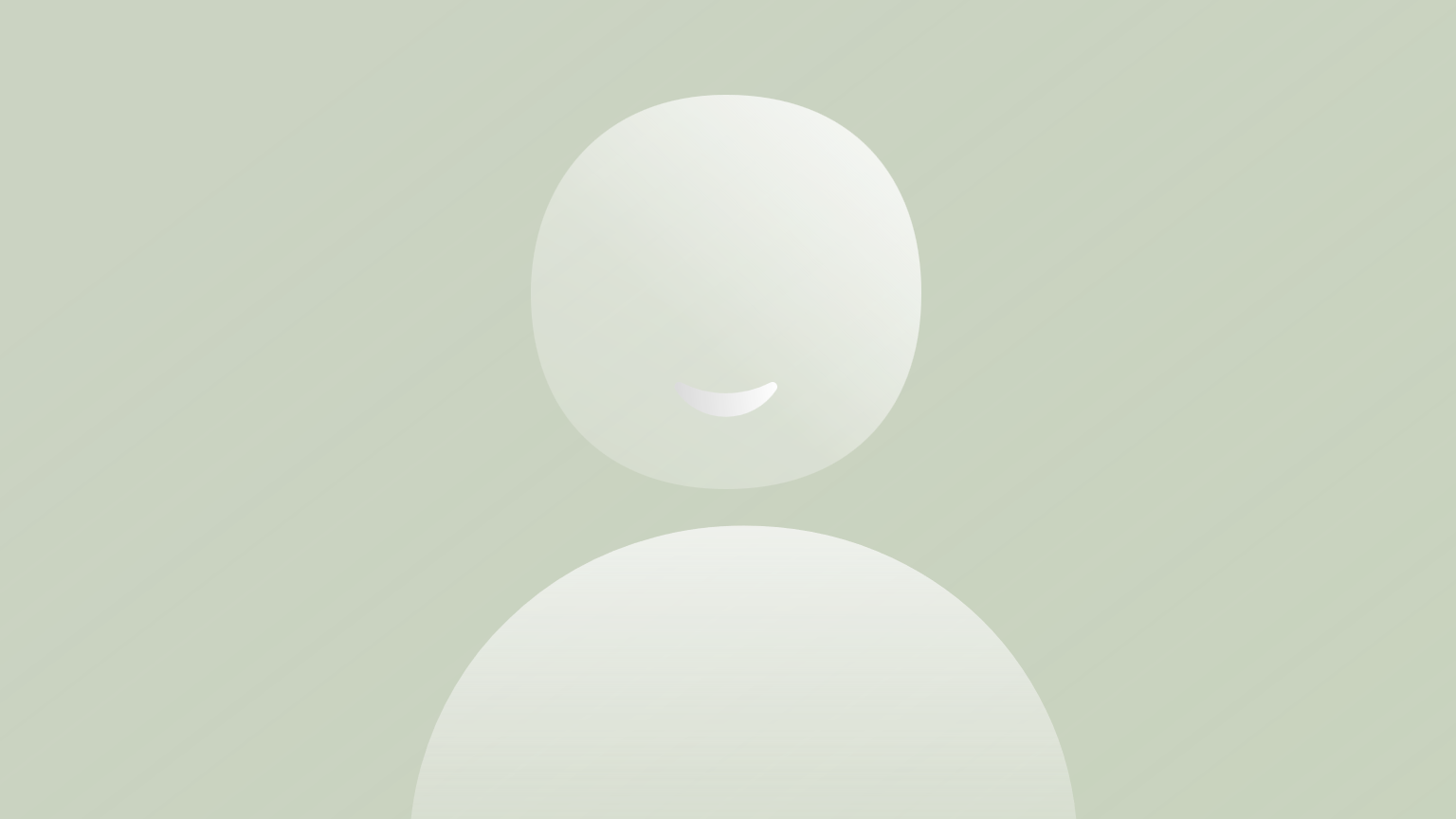 Inductive study Chart - Record your discoveries to this point during the Observation process in the Observation section
Observation							Interpretation							Application	 

Paul writes to Timothy
Who is Timothy
Where is Paul writing from
When was this written
What is the point of the passage
Theme: the Word of
God in the life of the Man of God
Two key thoughts
	the scripture
	the man of God
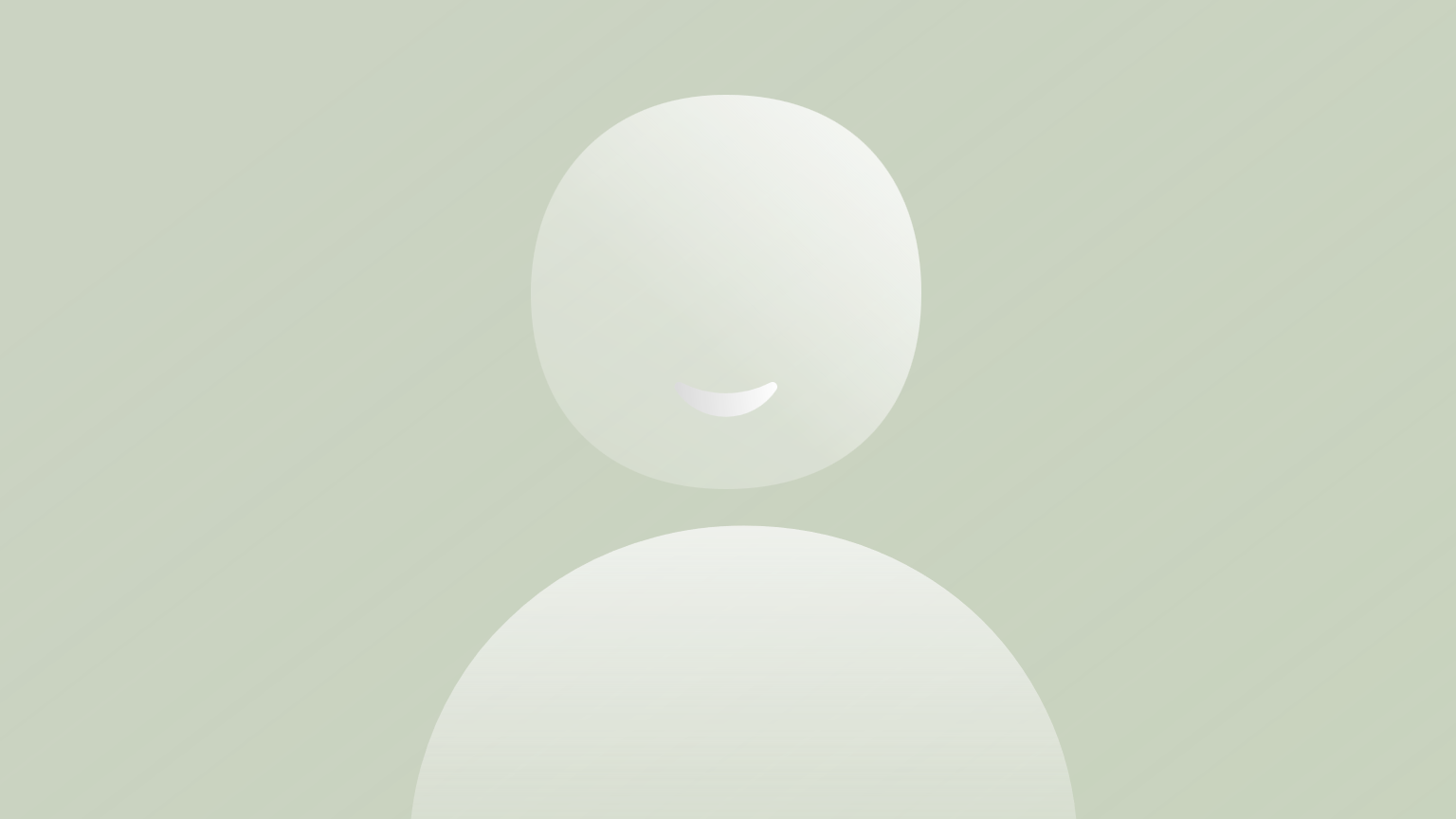 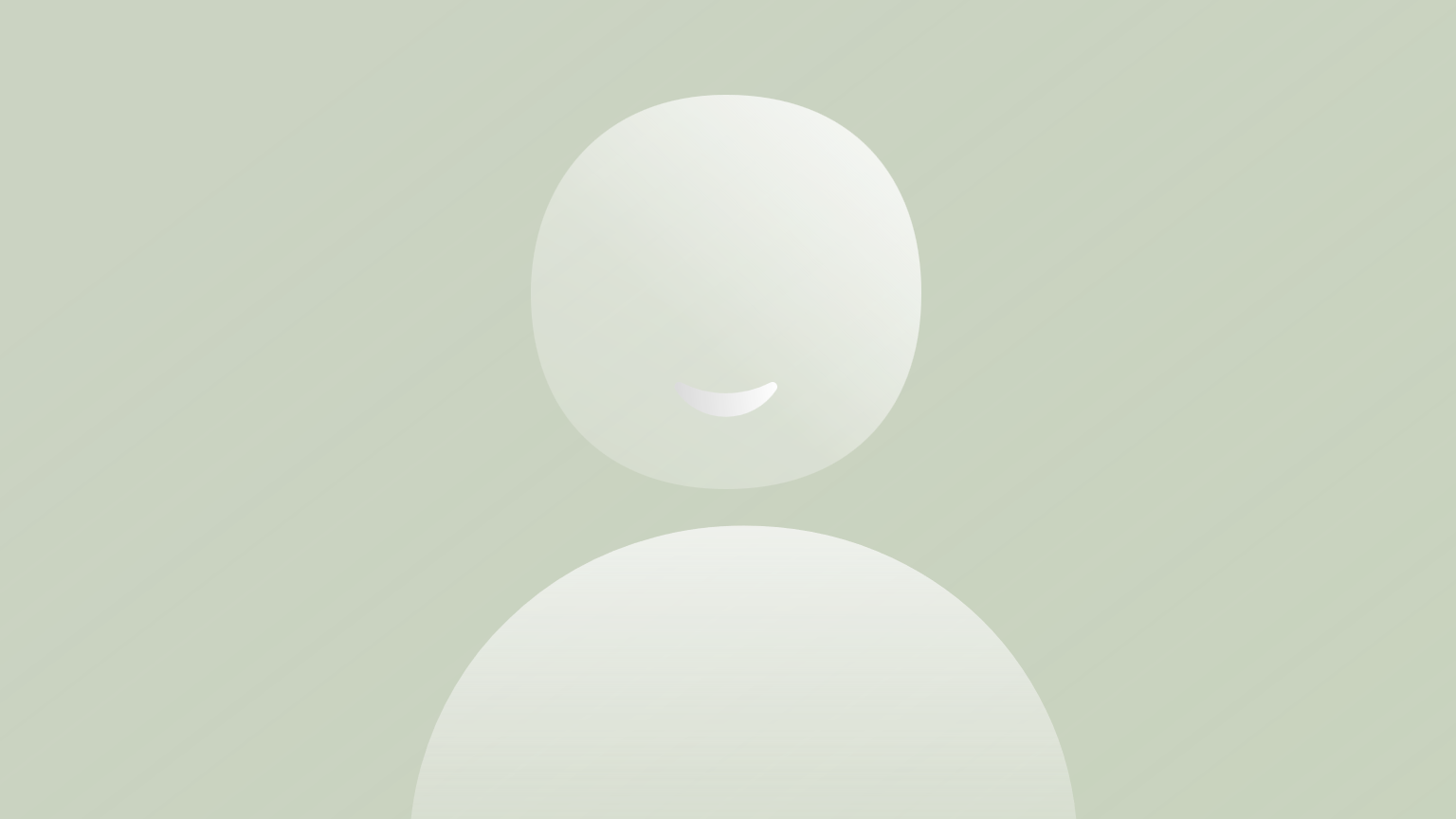